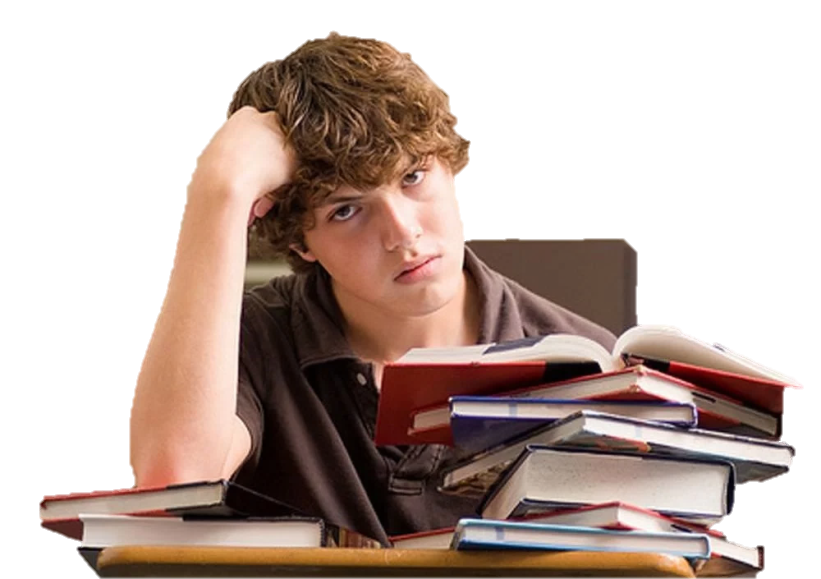 Воля и пути её формирования у учащихся
Автор:
Сидорова А.В.
учитель математики
МБОУ г. Мурманска СОШ № 31
«Мы только тогда можем говорить о формировании личности, когда имеется налицо овладение собственным поведением»Л.С. Выготский
Воля - это
целеустремленность, 
решительность, 
настойчивость, 
выдержка, 
самостоятельность, 
смелость, 
стойкость, 
самообладание  
инициативность
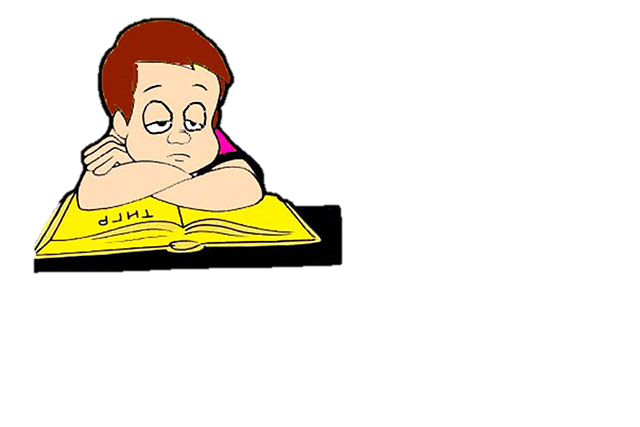 Сила воли
Сегодня речь пойдет об одном из важнейших качеств характера человека – силе воли. 
Некоторые дети учатся не в меру своих способностей, откладывают на завтра то, что можно делать сегодня, говорят, что мол, еще есть время… 
У каждого стоящего человека должно быть важное качество: он знает слово «надо» и, конечно, он умеет владеть собой.
Особенности подросткового возраста
У несовершеннолетних эмоциональная сфера преобладает над волей, что проявляется, например, в эмоциональной неустойчивости, раздражительности и даже агрессивности
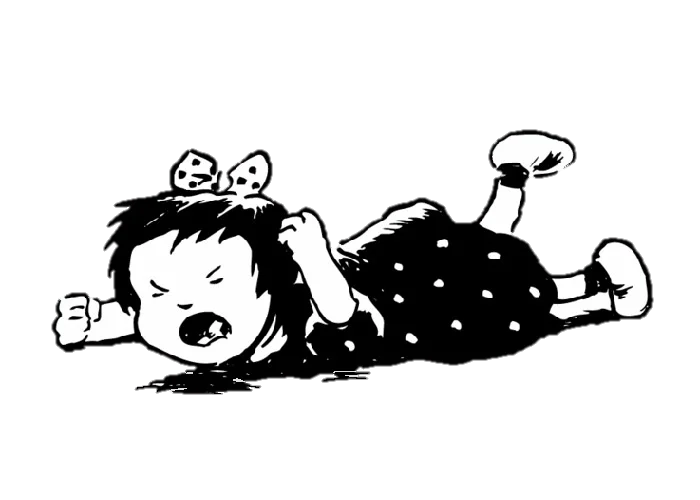 Трудности в учёбе
В подростковом возрасте и учебная деятельность ребенка, и положение его среди окружающих существенно меняются. Учение (как и все другие виды деятельности, в том числе общественная и трудовая) становится более сложным, требующим значительно больших усилий, большей самостоятельности и ответственности.
Проблема
Вы, наверно, слышали иногда от своих детей «Не умею…», «Не знаю как…» Это не страшно, если это Вы слышите редко. Но если постоянно… То тогда нужно задуматься над вопросом, а не безвольным и безответственным ли растет ваш ребенок.
Почему?!
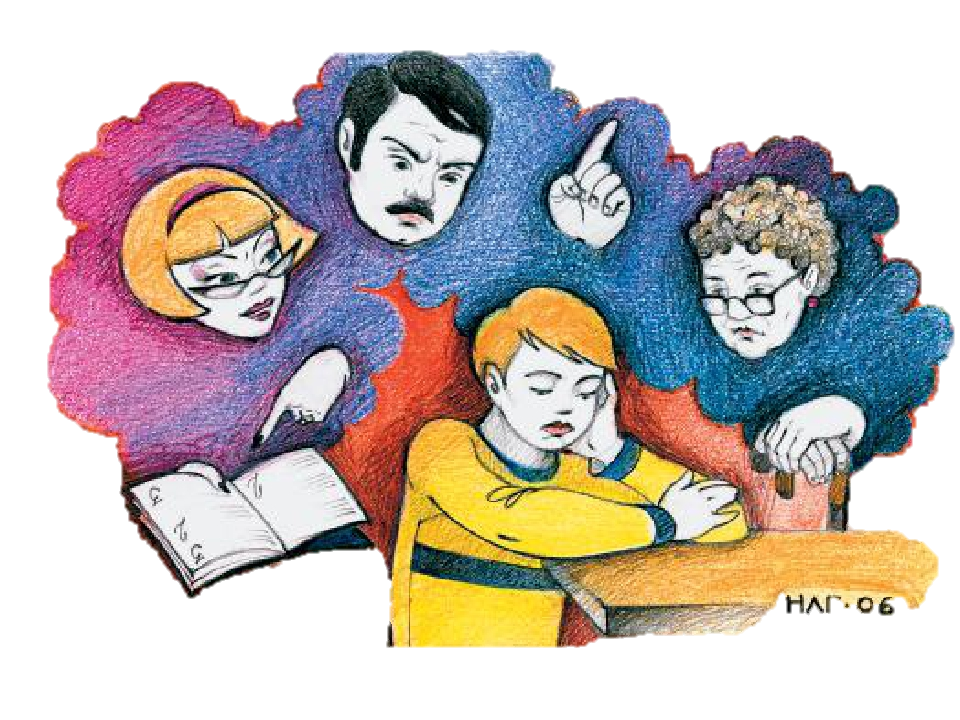 «Неустойчивые дети».
В психологии появился такой термин «неустойчивые дети». Такие дети движутся по жизни без руля, без особых дум и планов. Эти дети знают только слово «хочу». Но нередко они сами не знают, чего хотят и потому нерешительны, вялы, отступают перед первым же затруднением.
Неблагоприятные факторы для развития волевых качеств
Ребенок избалован, все его желания беспрекословно осуществлялись (легкий мир - воля не требуется);
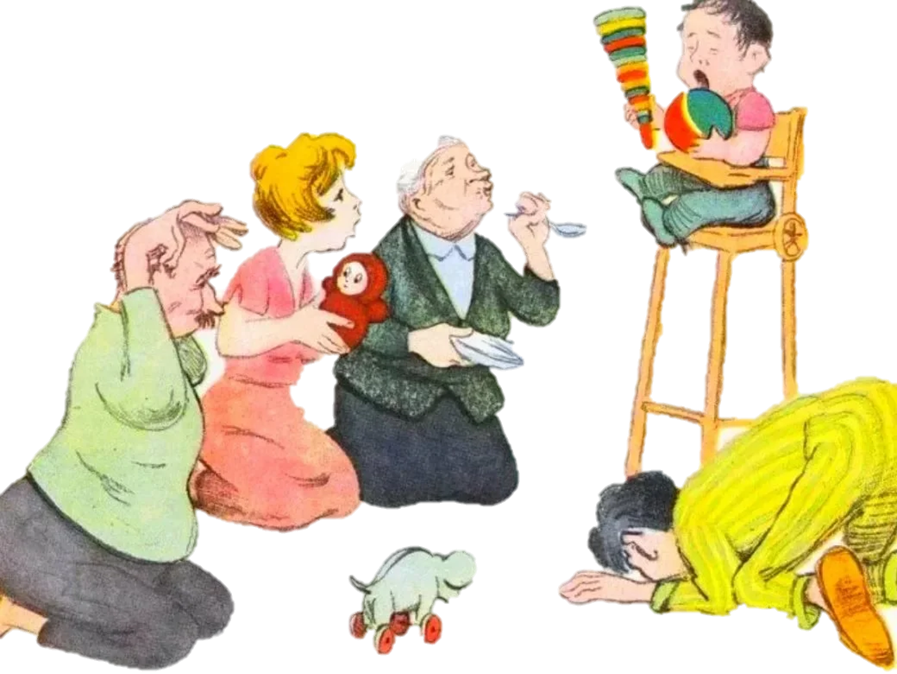 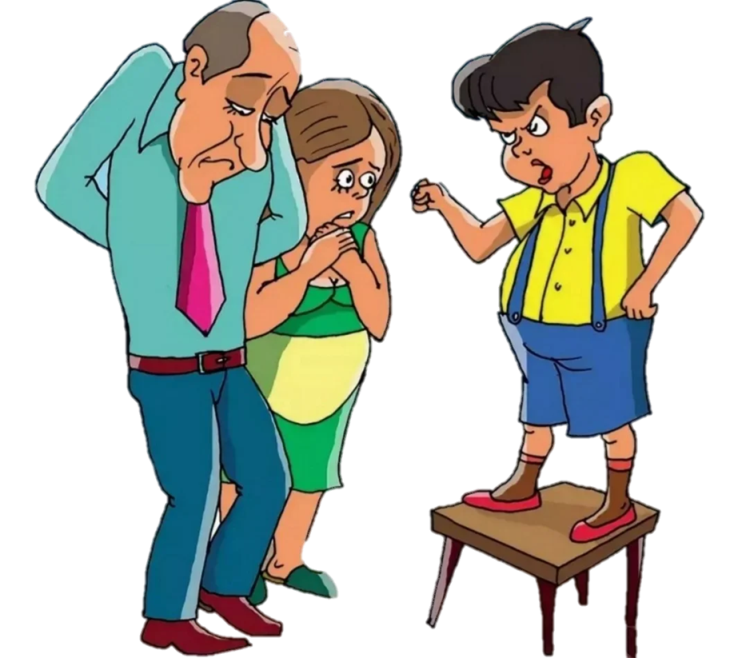 Неблагоприятные факторы для развития волевых качеств
Ребенок подавлен жестокой волей и указаниями взрослых, не способен сам принимать решения.
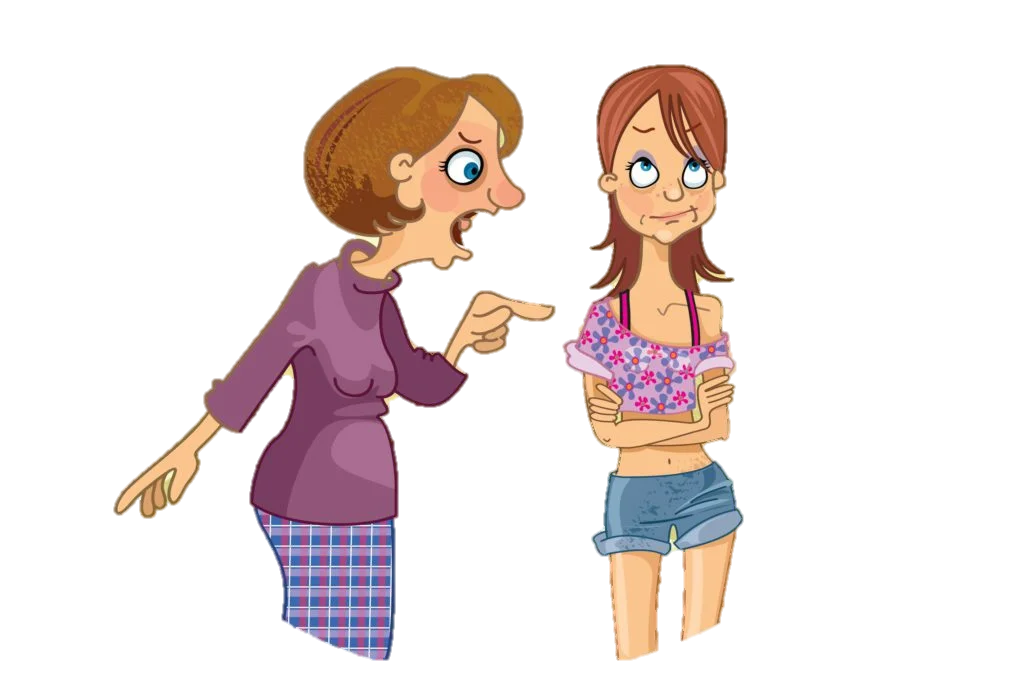 Неблагоприятные факторы для развития волевых качеств
Родители, желая воспитать ребенка трудолюбивым, умным, умеющим прилично вести себя в обществе, нагружают ребенка непосильной работой. 
Зачастую он неспособен выполнить задачу и бросает дело на полпути.
Родители, стремящиеся воспитать волю у ребенка, должны соблюдать следующие правила:
Не делать за ребенка то, чему он должен научиться, а лишь обеспечить условия для успеха его деятельности;
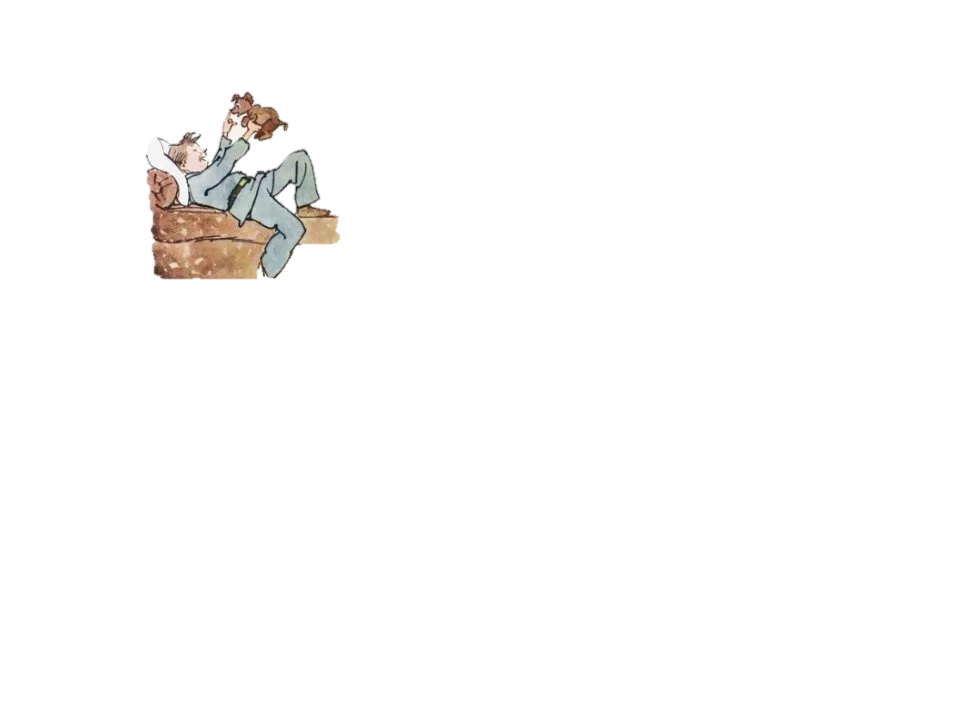 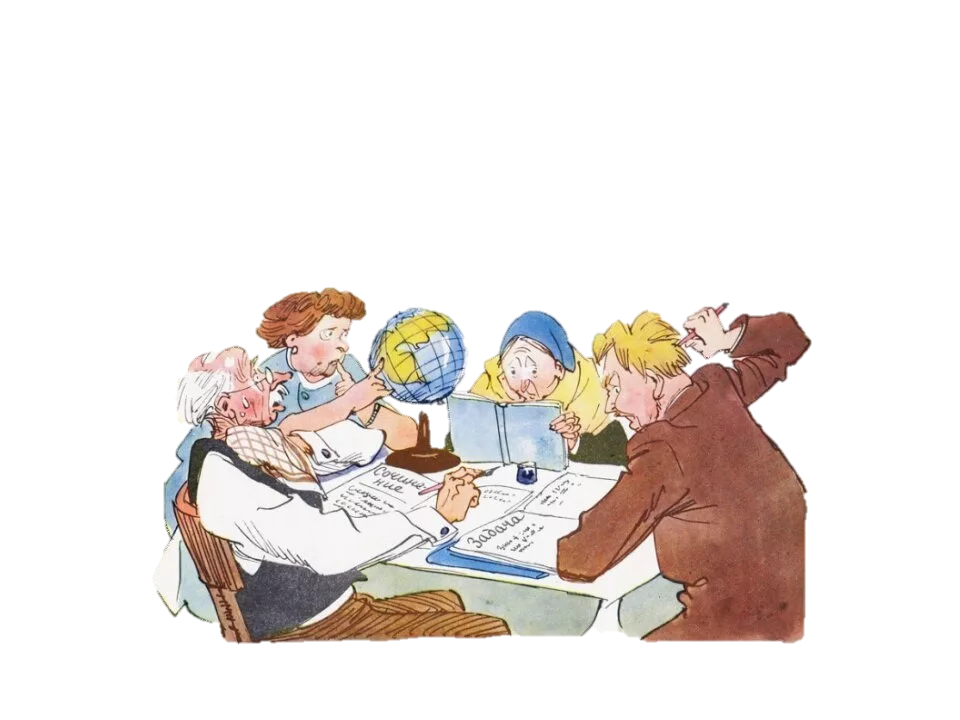 Активизировать самостоятельную деятельность ребенка
вызвать у него чувство радости от достигнутого, повышать веру ребенка в его способность преодолевать трудности;
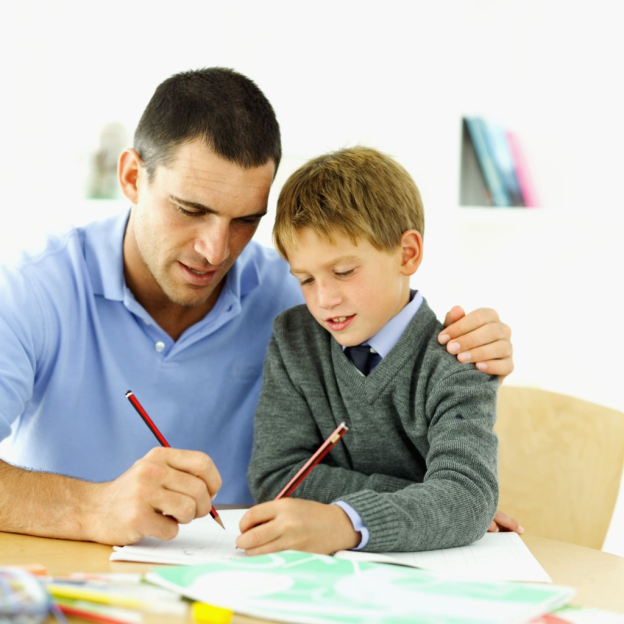 Ничего не решайте за ребенка
а лишь подводите его к рациональным решениям и добивайтесь от него непременного осуществления принятых решений
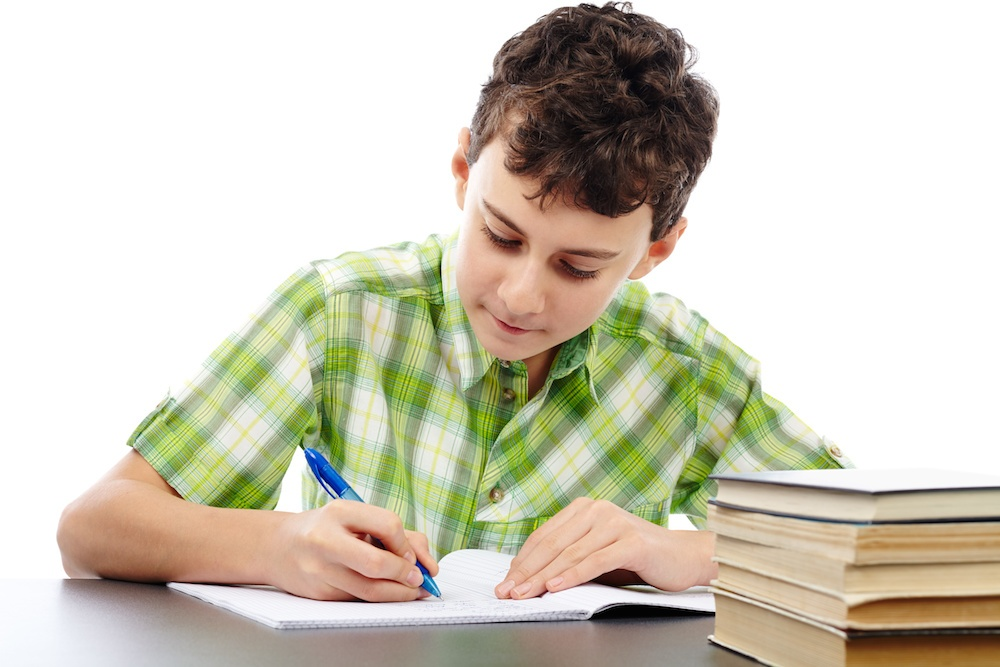 Вывод
Все волевые качества формируются на протяжении жизни и деятельности человека, и особенно важным этапом в волевом развитии является детский возраст. 
Роль семейного воспитания при воспитании волевых качеств;
Немало­важным фактором формирования волевых качеств является личный пример родителей, воспитателей и других лиц, имеющих влияние на него.
Подведение итогов
Развивайте волевые качества, воспитывайте здоровую продуктивность:
Формируя приоритеты в деятельности;
Обучая постановке конкретных целей;
Обучая распределению времени;
Обучая разделению любой деятельности на этапы.
Интернет-источники
https://ped-kopilka.ru/klasnomu-rukovoditelyu/scenari-roditelskih-sobranii/roditelskoe-sobranie-volja-i-puti-e-formirovanija-u-uchaschihsja-7-klas.html 
https://znanio.ru/media/prezentatsiya_roditelskogo_sobraniya_po_teme_volya_i_puti_ee_formirovaniya-106798